Instant-Learning  Storyboard
Projet OPIEVOY Migration didacticiel

Chef de projet IL : P. MORIN
Chef de projet client : Brigitte LECHAPELIER
Module : Découvrir le poste de travail
Visuel écran
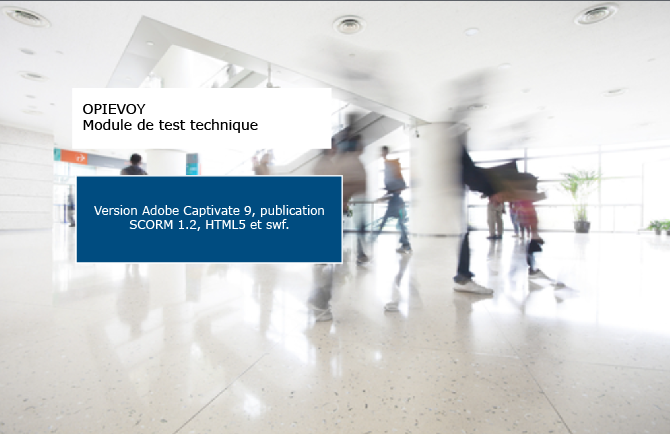 Bienvenue dans cette nouvelle leçon qui a pour objectif de :
vous montrer comment utiliser les principaux outils de travail du groupe OPIEVOY, après avoir démarré votre ordinateur,
vous montrer comment vous connecter :
au réseau,
au portail de l’OPIEVOY,
à Immoware,
et à la messagerie.
Sur bouton retour :
Sur bouton suivant :
Module : Découvrir le poste de travail – démarrer le pc
Visuel écran
Après avoir démarré l’ordinateur, il faut ouvrir une séance de travail.
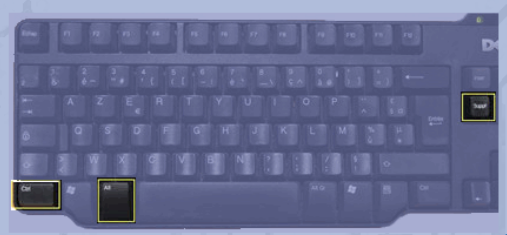 Cela se fait en appuyant en même temps sur 3 touches du clavier comme vous pouvez le voir sur la photo.
3
Sur le clavier elles sont marquées :
CTRL (1), ALT (2) et Suppr (3).
1
2
Cette action va ouvrir une boîte de dialogue vous permettant de saisir votre identifiant et votre mot de passe.
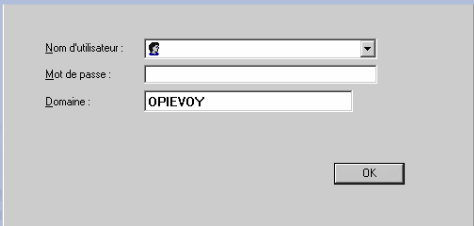 Sur bouton retour :
Sur bouton suivant :
Module : Découvrir le poste de travail – démarrer le pc
Visuel écran
C’est ce que nous venons de faire.
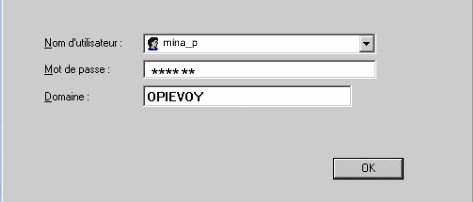 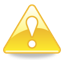 Attention, le nom de domaine ne doit jamais être modifié.
Pour valider cette ouverture, cliquez sur « OK ».
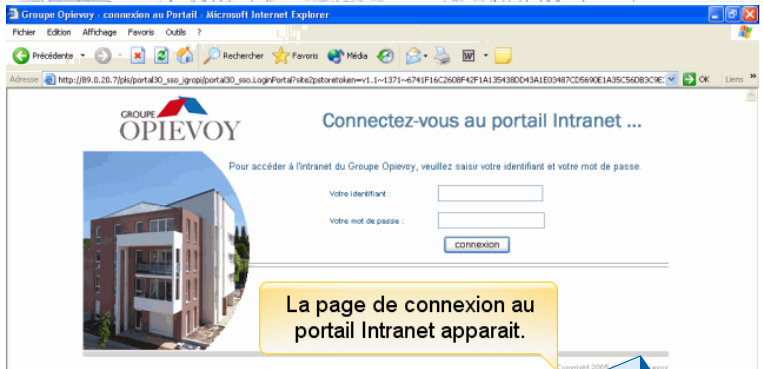 Nous voilà maintenant sur la page de connexion au portail Intranet de l’OPIEVOY.
Il vous suffit alors de l’ouvrir en xxxxxx
Vous venez de démarrer votre ordinateur et vous êtes opérationnel.
Sur bouton retour :
Sur bouton suivant :
Module :Découvrir le poste de travail - se connecter à la messagerie
Visuel écran
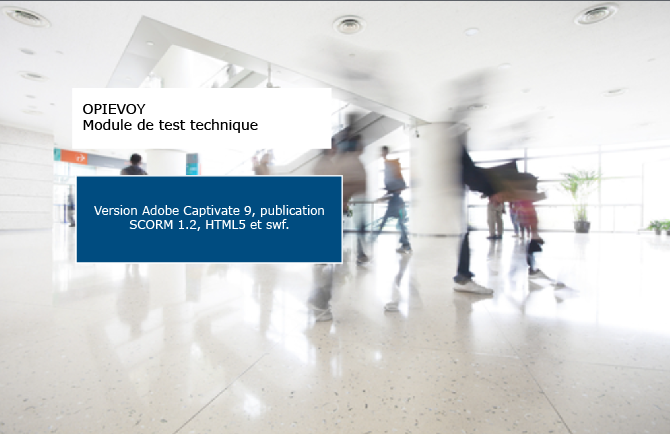 Vous pouvez maintenant passer à la leçon suivante en utilisant le menu situé à gauche.
Sur bouton retour :
Sur bouton suivant :
Module : Découvrir le poste de travail – se connecter aux applications
Visuel écran
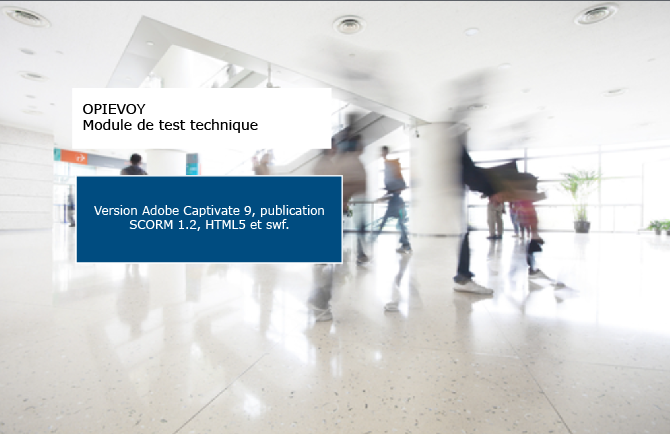 Voyons maintenant comment se connecter aux applications.
Sur bouton retour :
Sur bouton suivant :
Module : Découvrir le poste de travail - se connecter aux applications
Visuel écran
Nous sommes arrivés dans la page d’accueil du portail OPIEVOY qui est un outil d’actualités et de communication interne.
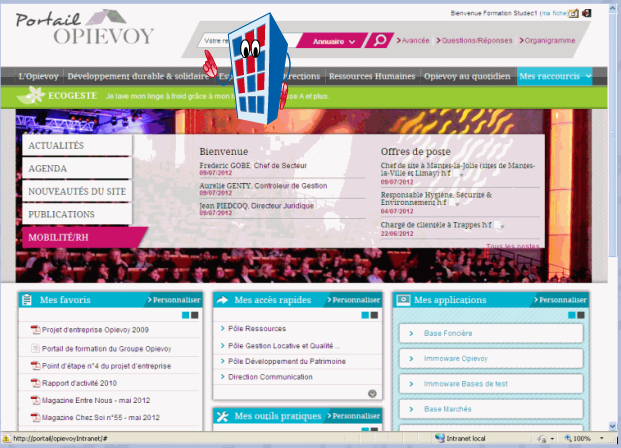 Regardons plus précisément ce qui concerne les applications.
Elles se trouvent dans la liste du bloc « Mes applications »…
…parce que vous avez installé les liens correspondants en utilisant le bouton « personnaliser » et en validant votre choix.
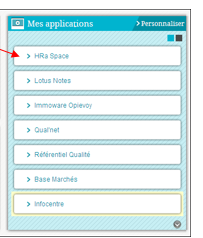 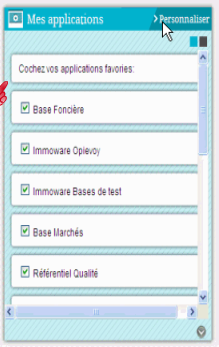 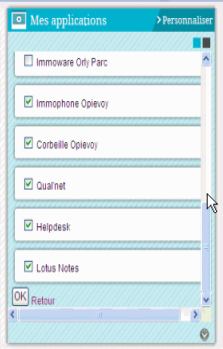 Sur bouton retour :
Sur bouton suivant :
Module : Découvrir le poste de travail - se connecter aux applications
Visuel écran
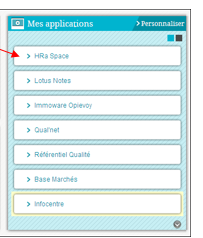 Voyons comment nous connecter à l’application « Immoware Opievoy » par exemple.
Le lien existe bien dans le bloc « Mes applications ».
C’est à vous, cliquez sur « Immoware Opievoy pour l’ouvrir.
Nous y sommes. La page d’accueil de l’application « Immoware » s’est ouverte.
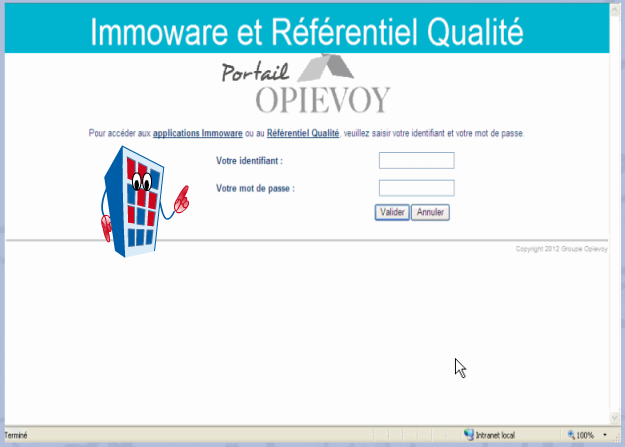 Il ne nous reste plus qu’à saisir nos identifiant et mot de passe.
Sur bouton retour :
Sur bouton suivant :
Module : Découvrir le poste de travail - se connecter aux applications
Visuel écran
Voilà qui est fait.
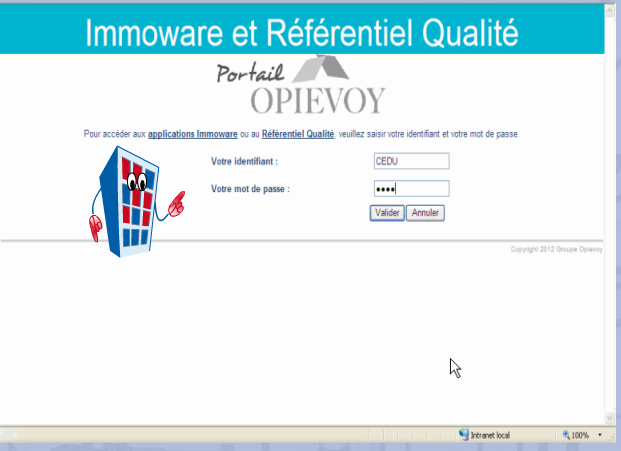 A vous de faire le nécessaire pour valider !
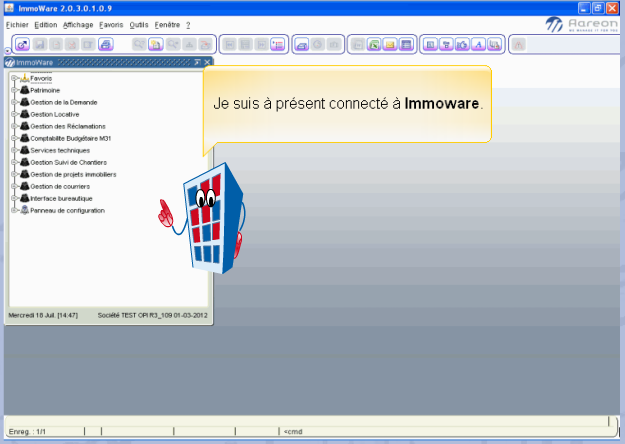 Très bien ! Nous sommes dans la page des menus de l’application.
Avec cet exemple, vous savez maintenant comment vous connecter à une application.
Sur bouton retour :
Sur bouton suivant :
Module :Découvrir le poste de travail - se connecter à la messagerie
Visuel écran
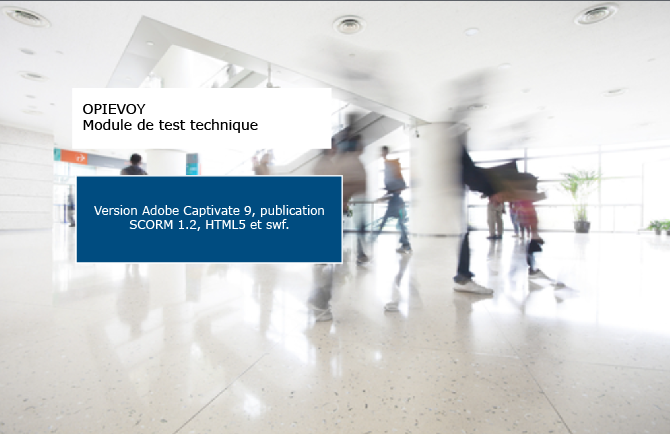 Vous pouvez maintenant passer à la leçon suivante en utilisant le menu situé à gauche.
Sur bouton retour :
Sur bouton suivant :
Module : Découvrir le poste de travail – se connecter à la messagerie
Visuel écran
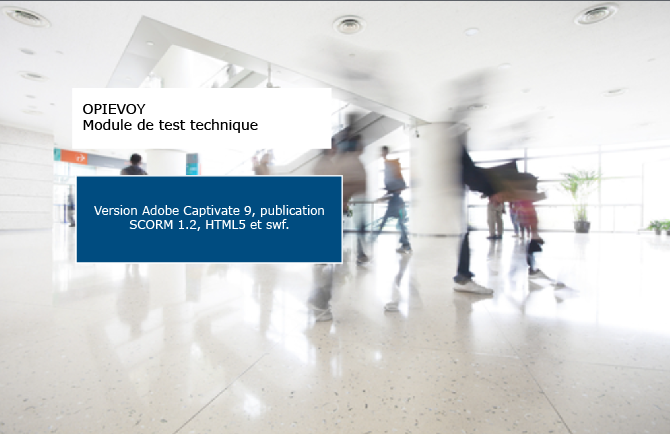 Voyons comment nous connecter à la messagerie.
Sur bouton retour :
Sur bouton suivant :
Module : Découvrir le poste de travail - se connecter à la messagerie
Visuel écran
Repartons de notre portail OPIEVOY…
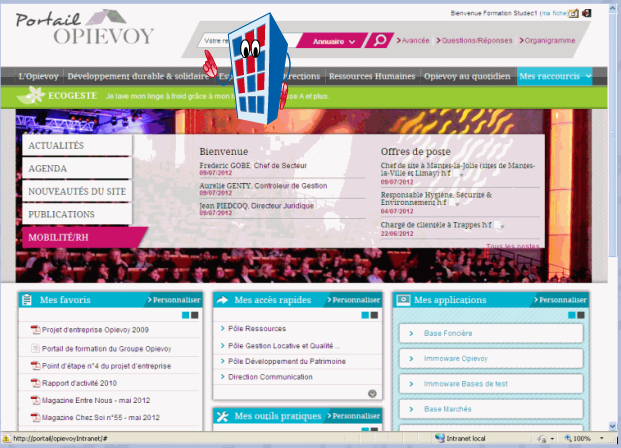 … et allons dans le  bloc « Mes applications », puis « Messagerie Outlook 2010 »
Cliquez sur le lien pour l’ouvrir !
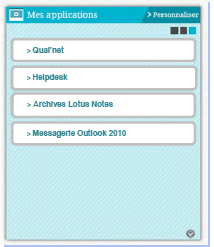 Sur bouton retour :
Sur bouton suivant :
Module : Découvrir le poste de travail - se connecter à la messagerie
Visuel écran
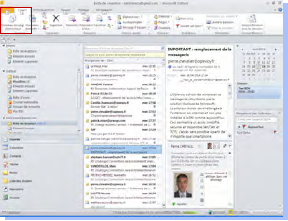 Vous avez bien ouvert votre messagerie Outlook.
Profitons de l’occasion pour signaler que vous pouvez aussi accéder directement à votre messagerie 
à partir de votre écran windows...
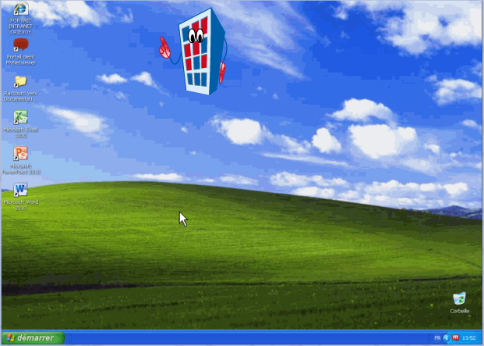 …en faisant un double-clic sur l’icône « Messagerie Outlook 2010 »…
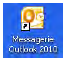 …ou en vous y connectant via la version web si vous y avez accès.
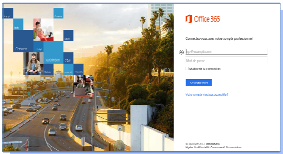 Ceci marque la fin de notre leçon sur la découverte du poste de travail. 
Merci de l’avoir suivie.
Sur bouton retour :
Sur bouton suivant :
Module :Découvrir le poste de travail - se connecter à la messagerie
Visuel écran
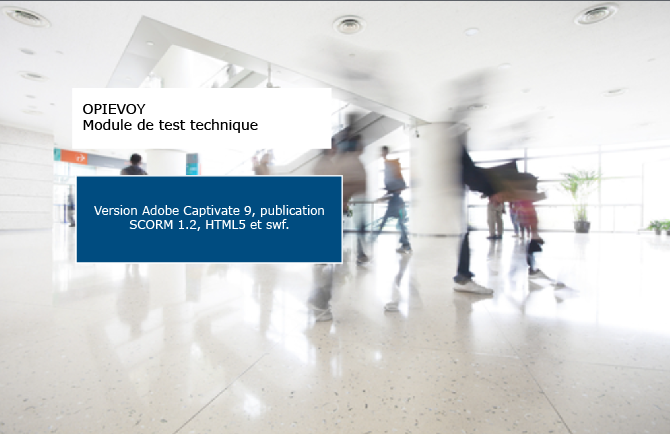 Vous pouvez maintenant passer à la leçon suivante en utilisant le menu situé à gauche.
Sur bouton retour :
Sur bouton suivant :